PROGRAMMING IN HASKELL
An Introduction
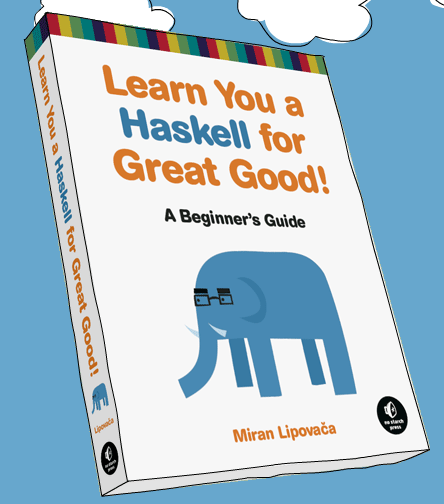 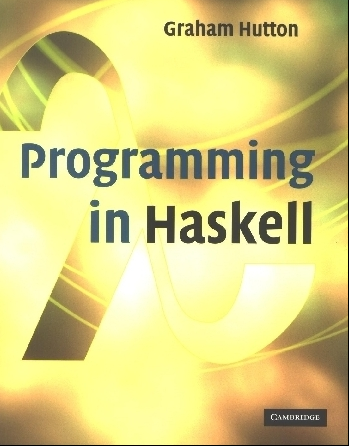 Based on lecture notes by Graham Hutton
The book “Learn You a Haskell for Great Good” 
(and a few other sources)
0
What is a Functional Language?
Opinions differ, and it is difficult to give a precise definition, but generally speaking:
Functional programming is style of programming in which the basic method of computation is the application of functions to arguments;

A functional language is one that supports and encourages the functional style.
1
Example
Summing the integers 1 to 10 in Java:
total = 0;
for (i = 1; i  10; ++i)
   total = total+i;
The computation method is variable assignment.
2
Example
Summing the integers 1 to 10 in Haskell:
sum [1..10]
The computation method is function application.
3
Historical Background
1930s:
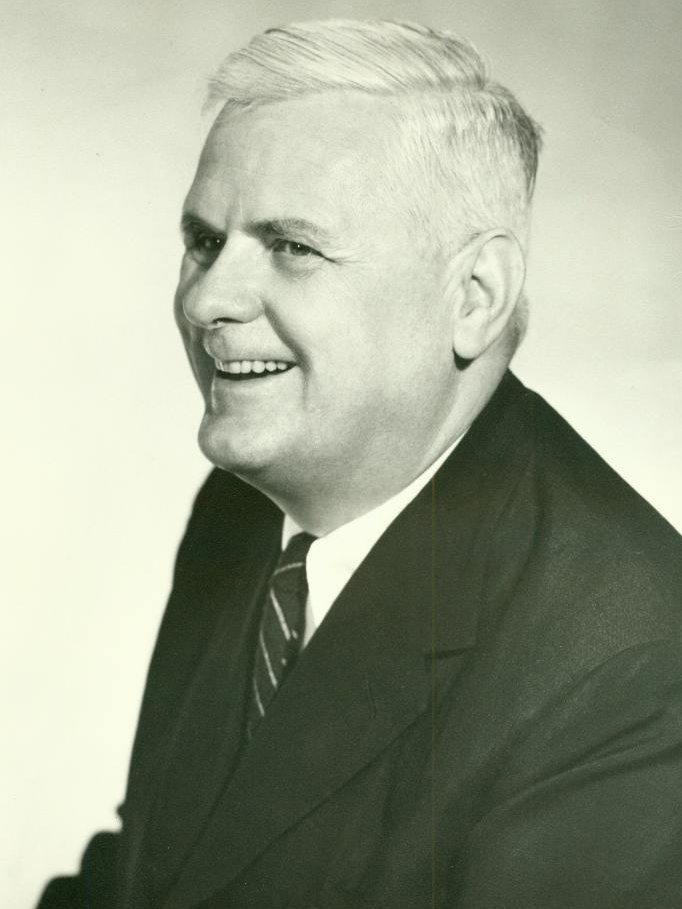 Alonzo Church develops the lambda calculus, a simple but powerful theory of functions.
4
Historical Background
1950s:
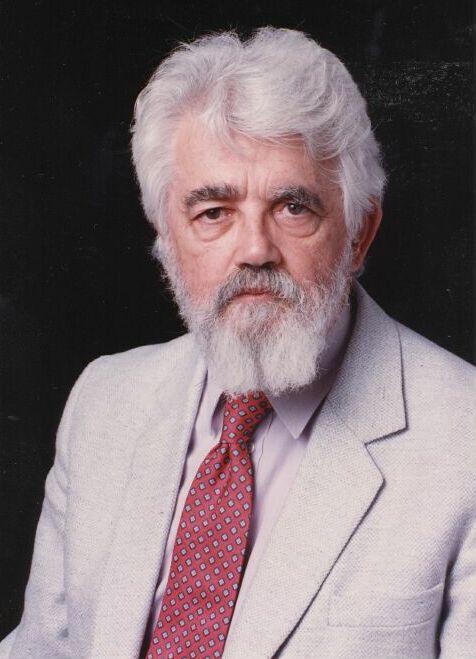 John McCarthy develops Lisp, the first functional language, with some influences from the lambda calculus, but retaining variable assignments.
5
Historical Background
1960s:
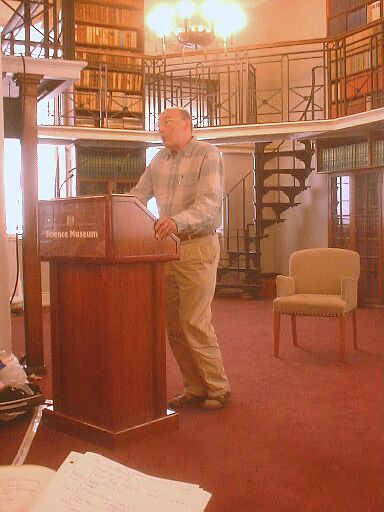 Peter Landin develops ISWIM, the first pure functional language, based strongly on the lambda calculus, with no assignments.
6
Historical Background
1970s:
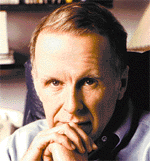 John Backus develops FP, a functional language that emphasizes higher-order functions and reasoning about programs.
7
Historical Background
1970s:
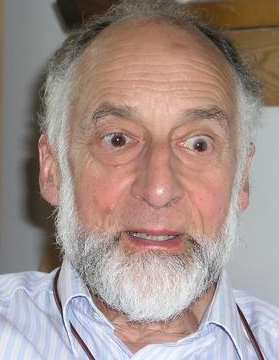 Robin Milner and others develop ML, the first modern functional language, which introduced type inference and polymorphic types.
8
Historical Background
1970s - 1980s:
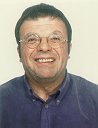 David Turner develops a number of lazy functional languages, culminating in the Miranda system.
9
Historical Background
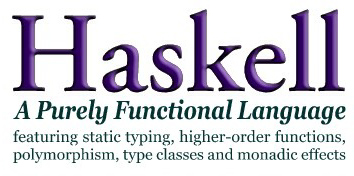 1987:
An international committee of researchers initiates the development of Haskell, a standard lazy functional language.

Partially in response to “Can programming be liberated from the Von Neuman style?”, by John Backus.

(Named in honor of logician Haskell B. Curry.)
10
Historical Background
2003:
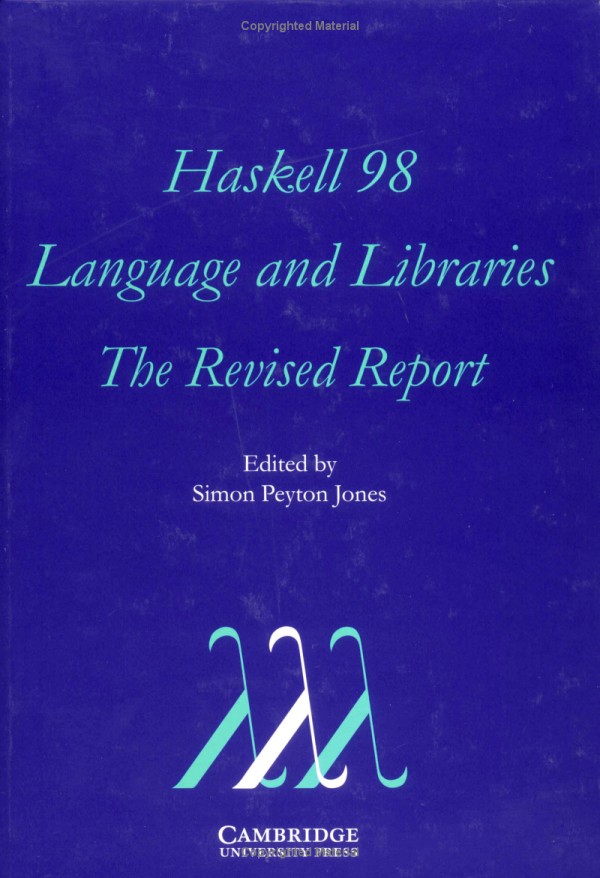 The committee publishes the Haskell 98 report, defining a stable version of the language.
11
Historical Background
2003-date:
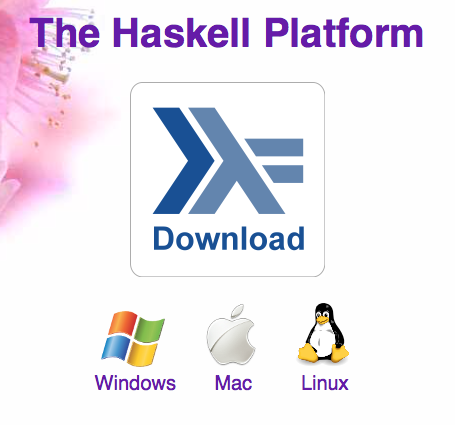 Standard distribution, library support, new language features, development tools, use in industry, influence on other languages, etc.
12
A Taste of Haskell
f []     = []
f (x:xs) = f ys ++ [x] ++ f zs
           where
              ys = [a | a  xs, a  x]
              zs = [b | b  xs, b > x]
?
13
Basic Structure
Purely function
Lazy evaluation
Statically typed with strong typing
Uses type inference (like Python)
VERY concise – small and elegant code
Types are KEY (like Java or C – but more)

Features we care about:
On turing
Website with interface (somewhat limited functionality)
Free and easy to download locally
14
Glasgow Haskell Compiler
GHC is the leading implementation of Haskell, and comprises a compiler and interpreter;

The interactive nature of the interpreter makes it well suited for teaching and prototyping;

GHC is freely available from:
www.haskell.org/platform
15
Starting GHC
The GHC interpreter can be started from the Unix command prompt % by simply typing ghci:
% ghci

GHCi, version 7.4.1: http://www.haskell.org/ghc/  :? for help
Loading package ghc-prim ... linking ... done.
Loading package integer-gmp ... linking ... done.
Loading package base ... linking ... done.

Prelude>
16
The GHCi prompt > means that the interpreter is ready to evaluate an expression.

For example:
> 2+3*4
14

> (2+3)*4
20

> sqrt (3^2 + 4^2)
5.0
17
The Standard Prelude:List Madness!
Haskell comes with a large number of standard library functions.  In addition to the familiar numeric functions such as + and *, the library also provides many useful functions on lists.
Select the first element of a list:
> head [1,2,3,4,5]
1
18
Remove the first element from a list:
> tail [1,2,3,4,5]
[2,3,4,5]
Select the nth element of a list:
> [1,2,3,4,5] !! 2
3
Select the first n elements of a list:
> take 3 [1,2,3,4,5]
[1,2,3]
19
Remove the first n elements from a list:
> drop 3 [1,2,3,4,5]
[4,5]
Calculate the length of a list:
> length [1,2,3,4,5]
5
Calculate the sum of a list of numbers:
> sum [1,2,3,4,5]
15
20
Calculate the product of a list of numbers:
> product [1,2,3,4,5]
120
Append two lists:
> [1,2,3] ++ [4,5]
[1,2,3,4,5]
Reverse a list:
> reverse [1,2,3,4,5]
[5,4,3,2,1]
21
Function Application
In mathematics, function application is denoted using parentheses, and multiplication is often denoted using juxtaposition or space.
f(a,b) + c d
Apply the function f to a and b, and add the result to the product of c and d.
22
In Haskell, function application is denoted using space, and multiplication is denoted using *.
f a b + c*d
As previously, but in Haskell syntax.
23
Moreover, function application is assumed to have higher priority than all other operators.
f a + b
Means (f a) + b, rather than f (a + b).
24
Mathematics
Haskell
f x
f(x)
f x y
f(x,y)
f (g x)
f(g(x))
f x (g y)
f(x,g(y))
f(x)g(y)
f x * g y
Examples
25
Types
All computation in Haskell is done via evaluation of expressions to get values.

Every value has an associated type, and is a first class object.  

Examples:
Integer
Char
Integer->Integer
[a] -> Integer
26
Types in Haskell
If evaluating an expression e would produce a value of type t, then e has type t, written
e :: t
Every well formed expression has a type, which can be automatically calculated at compile time using a process called type inference.
27
All type errors are found at compile time, which makes programs safer and faster by removing the need for type checks at run time.

In GHCi, the :type command calculates the type of an expression, without evaluating it:
> not False
True

> :type not False
not False :: Bool

> :t head
head :: [a] -> a
28
My First Script
When developing a Haskell script, it is useful to keep two windows open, one running an editor for the script, and the other running GHCi.

Start an editor, type in the following two function definitions, and save the script as test.hs:
myDouble :: Num a => a -> a
myDouble x    = x + x

myQuadruple :: Num a => a -> a
myQuadruple x = double (double x)
29
Leaving the editor open, in another window start up GHCi with the new script:
% ghci test.hs
Now both the standard library and the file test.hs are loaded, and functions from both can be used:
> myQuadruple 10
40

> take (double 2) [1,2,3,4,5,6]
[1,2,3,4]
30
Leaving GHCi open, return to the editor, add the following two definitions, and resave:
myFactorial n = product [1..n]

myAverage ns  = sum ns `div` length ns
Note:
div is enclosed in back quotes, not forward;
x `f` y is just syntactic sugar for f x y.
So this is just saying “div (sum ns) (length ns)
31
GHCi does not automatically detect that the script has been changed, so a reload command must be executed before the new definitions can be used:
> :reload
Reading file "test.hs"

> factorial 10
3628800

> average [1,2,3,4,5]
3
32
Functions are often done using pattern matching, as well as a declaration of type (more later):
head          :: [a] -> a
head (x:xs)   = x
Now you try one…
33
Exercise
Write a program to find the number of elements in a list.  Here’s how to start:
myLength          :: [a] -> Int
myLength []       = 
myLength (x:xs)   =
How do you test this to be sure it works?

Log out of ghci using :quit.  Type :help to see commands.

(Copy your function into an email to me.)
34